Безпека людини
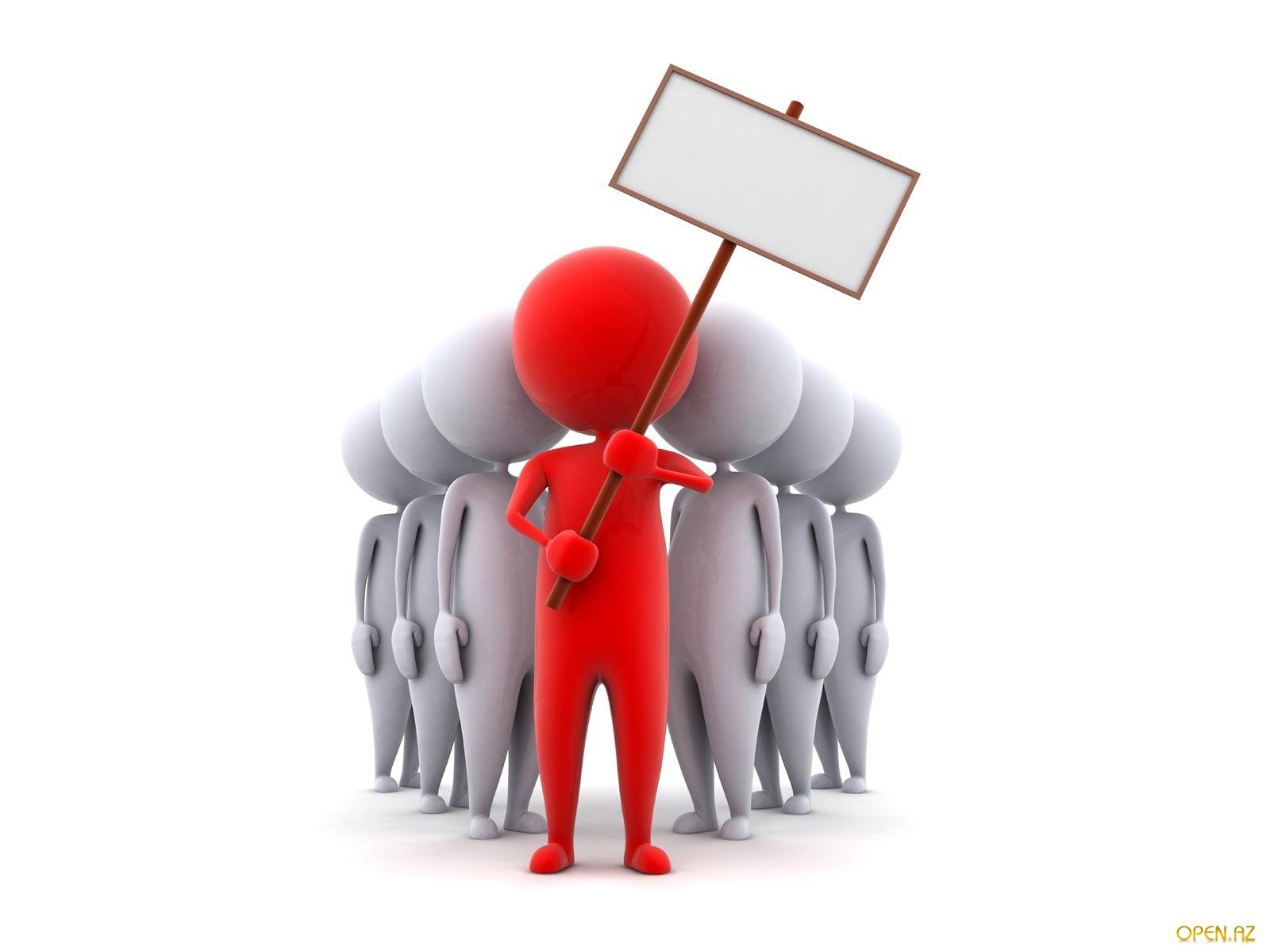 Безпека людини - це такий стан людини, коли дія зовнішніх і внутрішніх факторів не призводить до смерті, погіршення функціонування і розвитку організму, свідомості, психіки і людини в цілому, і не перешкоджають досягненню певних бажаних для людини цілей.
Безпека людини буває економічна, продовольча, екологічна, особиста, суспільна, політична.
Економічна
Економічна безпека означає забезпеченість доходом, достатнім для за­доволення насущних потреб.
Продовольча
Продовольча безпека — це доступність основних продуктів харчування
Екологічна
Екологічна безпека передбачає захист від екологічних катастроф та екологічного забруднення, наявність чистого повітря й води. Вона також пов’язана з можливістю проживання в екологічно чистому середовищі й придбання екологічно безпечної їжі.
Особиста
Особиста безпека — це свобода й захист окремої людини від загроз насильства.
Суспільна
Громадська й культурна безпека передбачає захист культурного різно­маніття й суспільного розвитку від руйнівних тенденцій.
Політична
Політична безпека пов’язана з можливістю жити в тому суспільстві, що визнає основні права людини.
Категорії  серйозності  небезпек
Рівні ймовірності небезпеки
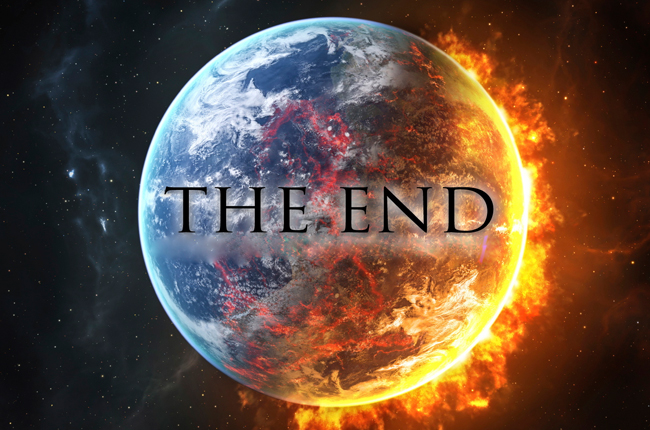